Проблема вмісту нітратів у харчових продуктах
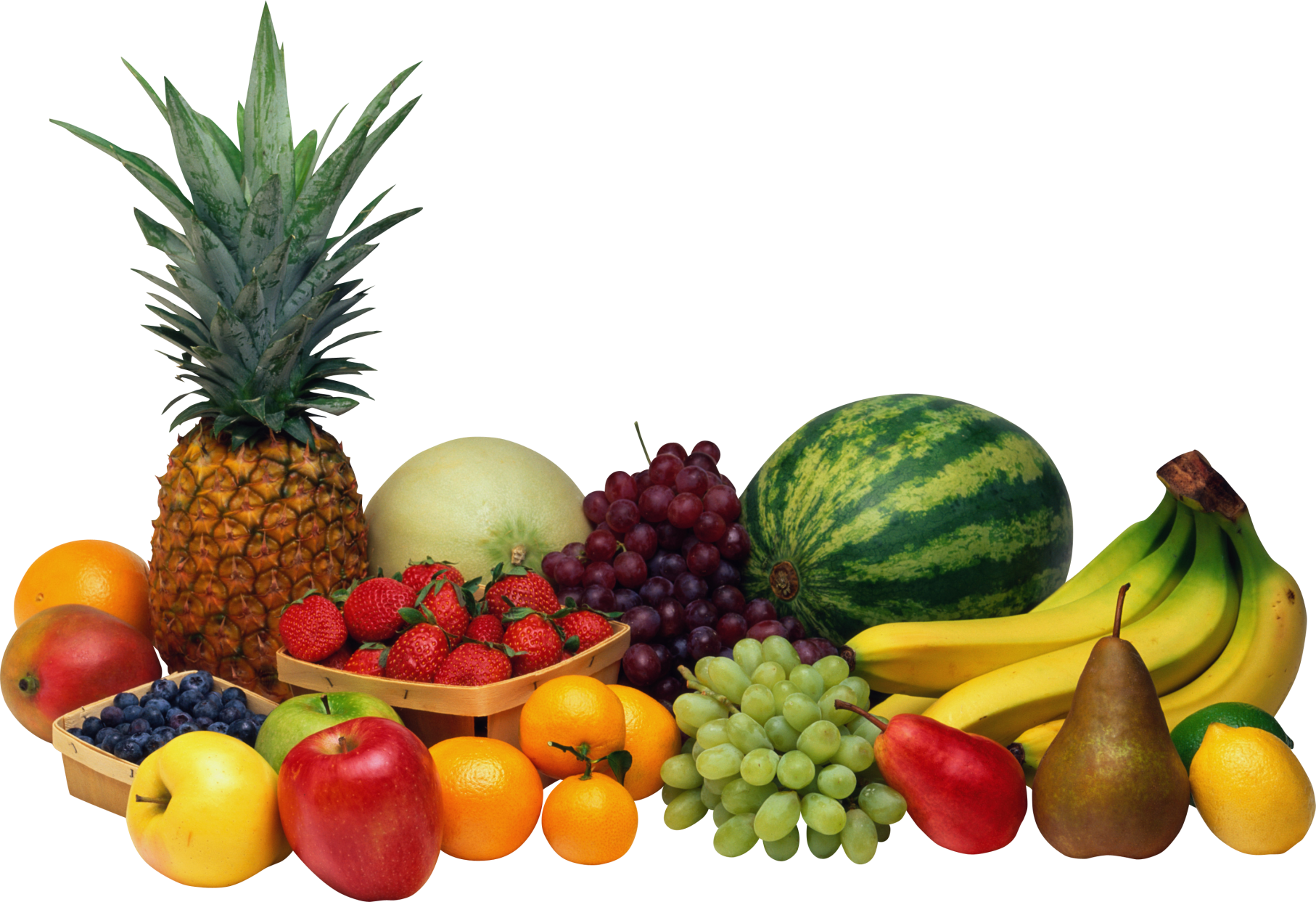 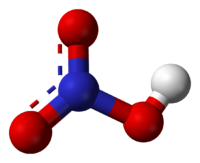 Презентацію підготував учень 10 – А класу Яковенко Денис
Нітрати
Нітрати неорганічні, частіше просто нітрати, — безбарвні кристалічні речовини, соліазотної кислоти HNO3. Вони утворюються при взаємодії нітратної кислоти з відповідними металами, або їх оксидами та гідроксидами. У воді нітрати добре розчиняються.
Застосовують як добрива, протрави при фарбуванні
Мають кристалічну острівну будову
Дія на організм:
1. В травному тракті вони частково 
відновлюються до нітрітів (більш токсичних).

2. Викликають пригнічення активності 
ферментних систем

3. Порушення функціонування органів дихання
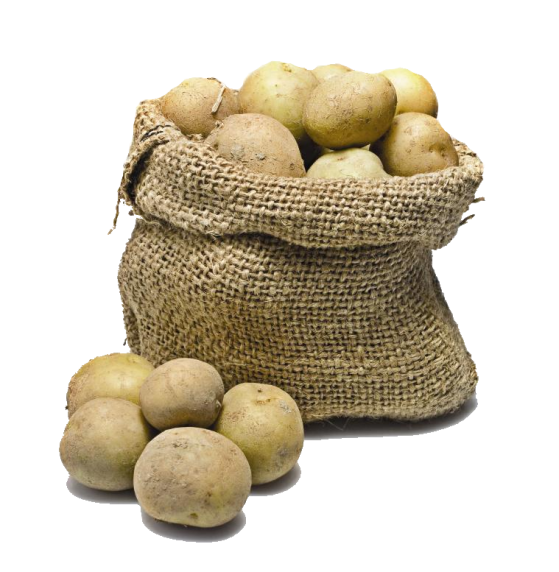 При вживанні високих доз нітратів проявляться:
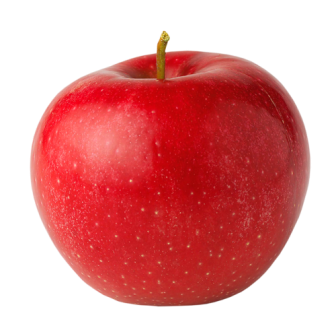 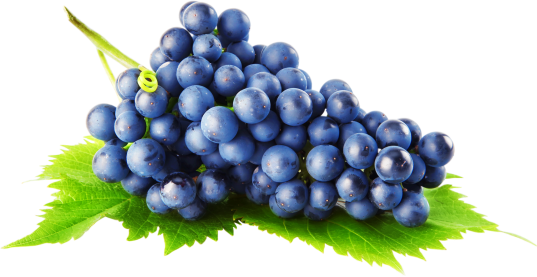 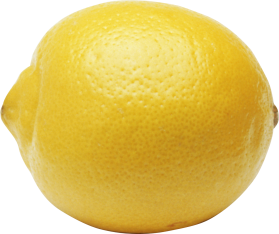 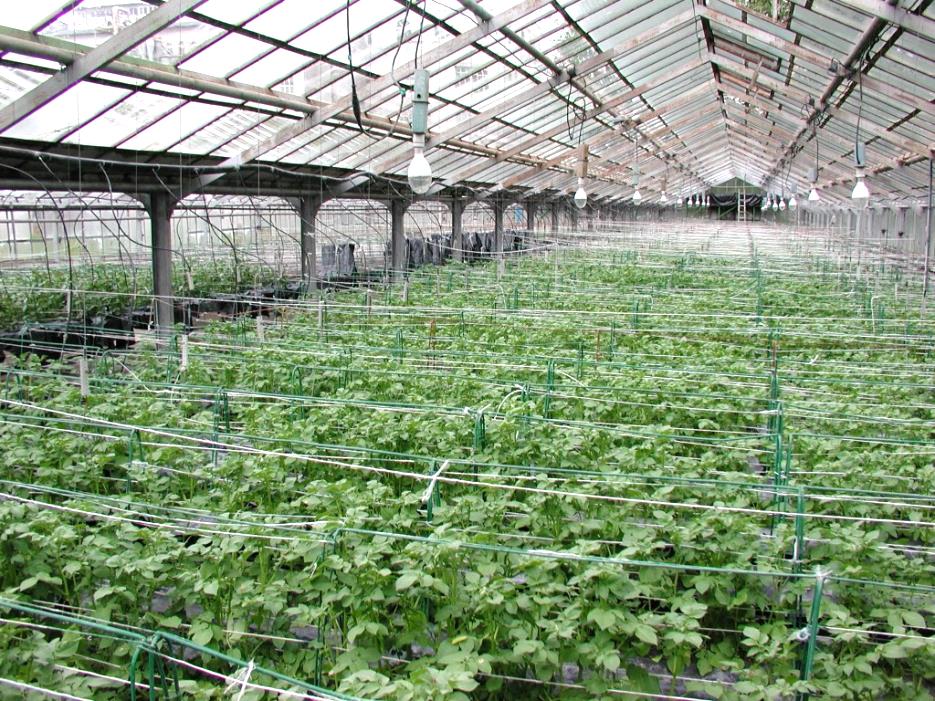 В Україні майже шоста частина сільськогосподарської плодоовочевої продукції містить нітрати у дозах, які перевищують максимально допустимий рівень.
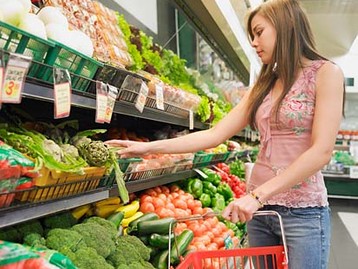 Кормових культур – від видового складу
Часу збирання
Грунтово–кліматичних умов
Вміст нітратів у рослинах залежить і від
Видових і сортових особливостей
Як зменшити кількіть нітратів?
При митті кропу, салату, петрушки й інших зелених культур кількість нітратів знижується на 20 %

Після двогодинного вимочування у воді на 30 – 60 %.

Відварювання до готовності картоплі, буряків, моркви ( після чистки і миття ) дозволяє знизити концентрацію цих речовин відповідно на 65, 35, 25, 70 %.